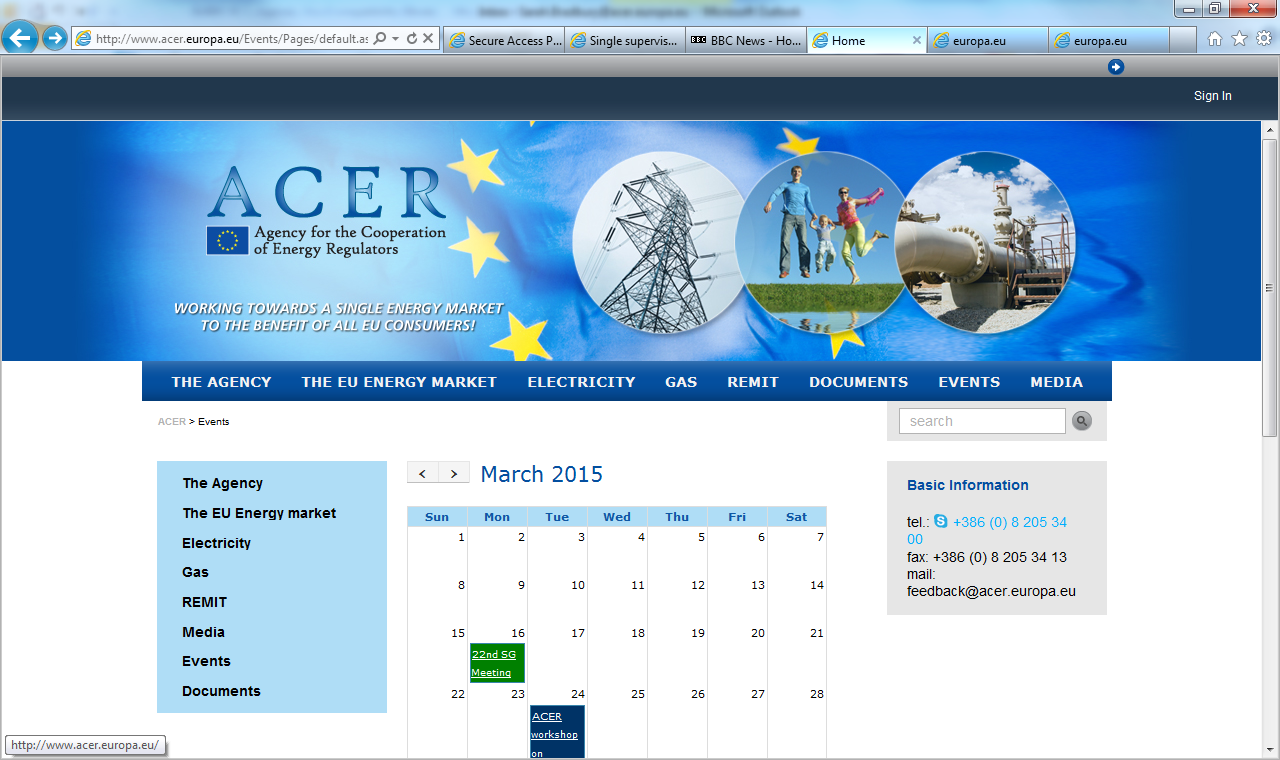 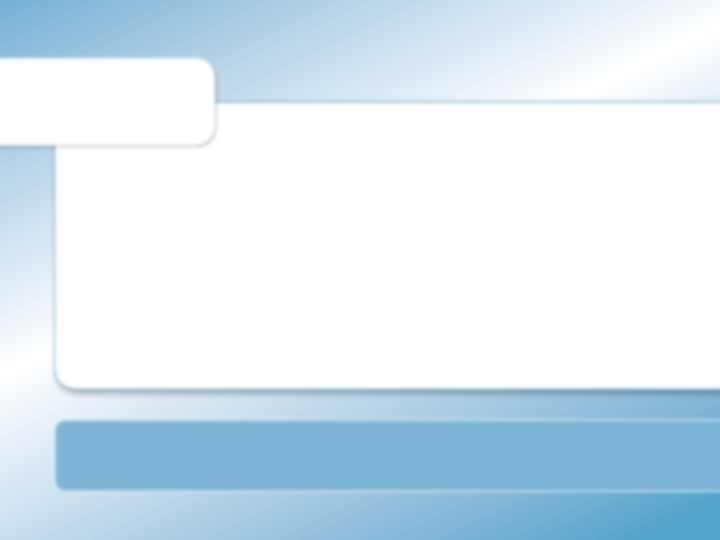 Monitoring of the 3rd PCI list in view of the PCI selection
Emmanouil Santorinaios
Policy Officer- Infrastructure
Cross Regional Group meeting 
Brussels, 3 October 2018
Cross regional group meeting
……., 3 October 2018
Legal basis
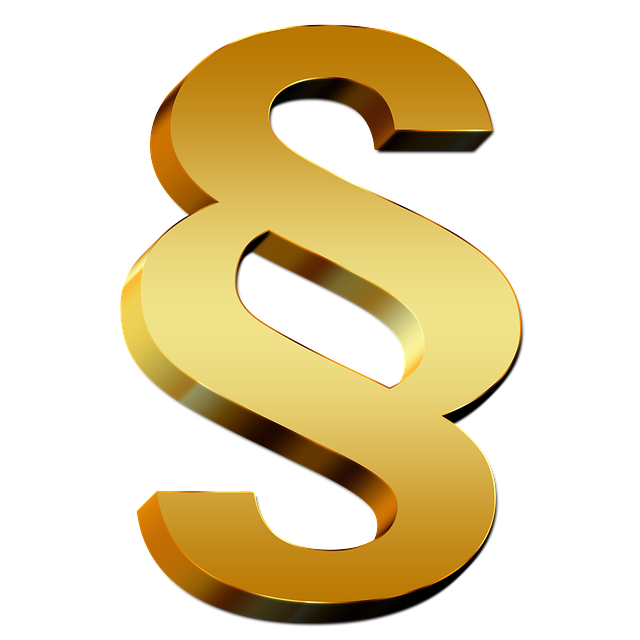 Article 5(4) of the Regulation (EU) No 347/2013

By 31 March: project promoters submit an annual report for each PCI.

Article 5(5) of the Regulation (EU) No 347/2013
By30 June: the Agency submits a consolidated report to the Regional Groups:
Evaluation of the progress achieved;
Recommendations on how to overcome the delays and difficulties encountered;
Evaluation of the consistent implementation of the Union-wide network development plans.
2018 Monitoring Report:
An overview of submitted reports
107 projects submitted a monitoring report (out of 110 included in the PCI lists)
Inclusion in the NDPs: 20 PCIs partially or not included (5 of them already in permitting)
ACER Monitoring Report recommendation: 

Relevant stakeholders should pursue maximum consistency between the NDPs and the PCI list.
Quality of submitted data
Completeness of requested data: adequate (but achieved through mandatory questions or requested clarifications)

Consistency of the submitted data: not satisfactory (>150 clarification questions or further data requests were sent for 82 PCIS – received replies for only 68 PCIs)

For first time PCI selection estimated cost data was cross-checked with the implementation data: some cases of underestimation of project budget were found, raising doubts on the credibility of the data provided by some promoters in the PCI selection phase.
ACER Monitoring Report recommendation: 

The integrity and consistency of data throughout the PCI process (i.e. from TYNDP drafting to PCI selection and PCI monitoring) should be ensured. The Agency discourages listing as PCIs, projects which do not provide credible information.
Proposed checks for the PCI selection process:

Credibility of some fundamental elements (i.e. commissioning date, budget, status of the project) based on the submitted monitoring data.
Costs and benefits - 1
The sum of expected investment costs for 105 PCIs is €49.3bil(*).

The sum of expected life-cycle costs (*) amounts to 14.2% of their total investment costs for the same project sample. 

Incurred costs (by 2017) 5.8bil, i.e. 12% of the budget 
Although ~50% of the investment cost is to be incurred within the next 4 years
Transmission PCIs
  
aggregated  benefits considered in PCI selection 2017: €70 bil. (*)

Overall benefit/cost ratio for the considered PCIs 
    B/C= 1.5. 


Storage PCIs
 
most PCIs could not justify their benefits in monetary terms
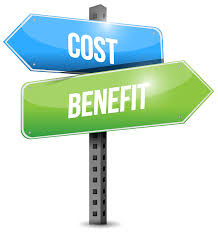 (*) in 2018 values
Costs and benefits - 2
ACER Monitoring Report recommendation: 

• the selection of scenarios in the PCI selection process strongly affects the considered benefits and the B/C ratio

• Storage projects: a significant improvement of the CBA methodology and better CBA application is needed, so that their costs and benefits are better captured.
Proposed checks for the PCI selection process:
 
Credibility of project budgets using the submitted monitoring data.
Implementation status
Implementation status (as of 31-1-2018)
Rate of commissioning: 1 PCI was commissioned in 2017.

Only 14 PCIs (16% of “old” PCIs) indicated progress in their status, 1 regressed.

16 PCIs did not report any work activity during 2017.
Proposed checks for the PCI selection process:

Projects under consideration, if already in the same status for years.

Projects with no work or activity reported during the previous year.
Commissioning dates and progress
Cumulative share of electricity PCIs to be commissioned per year(*)
(*) Based on the foreseen commissioning dates reported by promoters
     2 PCIs did not provide an expected commissioning date.
promoters expect to construct and commission half of the projects (49%) in the next four years
the commissioning dates continue to be shifted to the more distant future: the actual commissioning of many projects will likely happen later
Proposed checks for the PCI selection process:
Credibility of indicated commissioning date compared to the submitted monitoring data.
Time progress – duration of implementation
Average (expected) duration of implementation:10.5 years (from date of request for planning approval to commissioning)
Average duration of permit granting:3.8 years (2.8 years for PCIs for which the accelerated process is applicable - 6 years for the rest)
Proposed checks for the PCI selection process:

scrutiny of (repeatedly) delayed projects
scrutiny if reasons of (repeatedly) rescheduled projects are still present
Delays and rescheduling
Duration of delays and rescheduling
Average delay: 
    ~2 years (26 months)

Average rescheduling: ~1.5years (19 months)
Reasons for delays or rescheduling

Delays: permit granting (although at a lower frequency compared to previous year)
Rescheduling: the initial stage of the project and the subsequent uncertainties attached to its implementation plan
ACER Monitoring Report recommendation: 

Regional Groups and Competent Authorities should investigate in more detail the permit granting hurdles reported by the project promoters, which hamper their timely implementation.
Thank you for your attention!
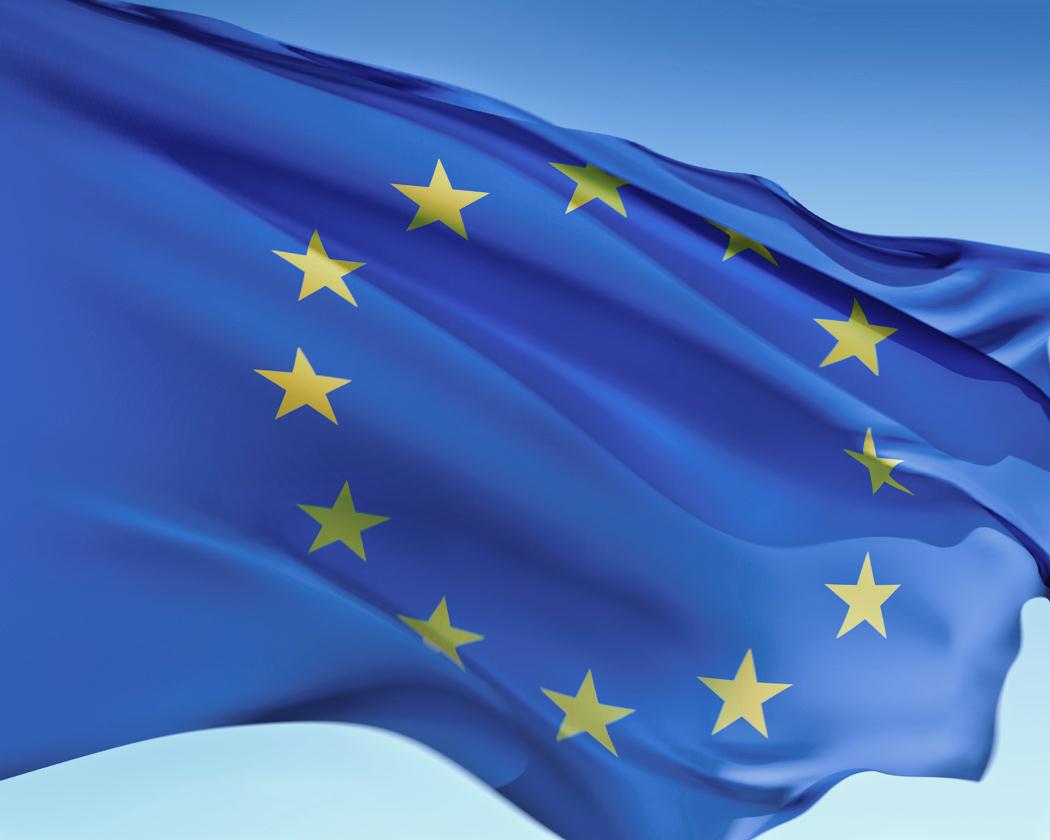 Thank you for your attention
www.acer.europa.eu